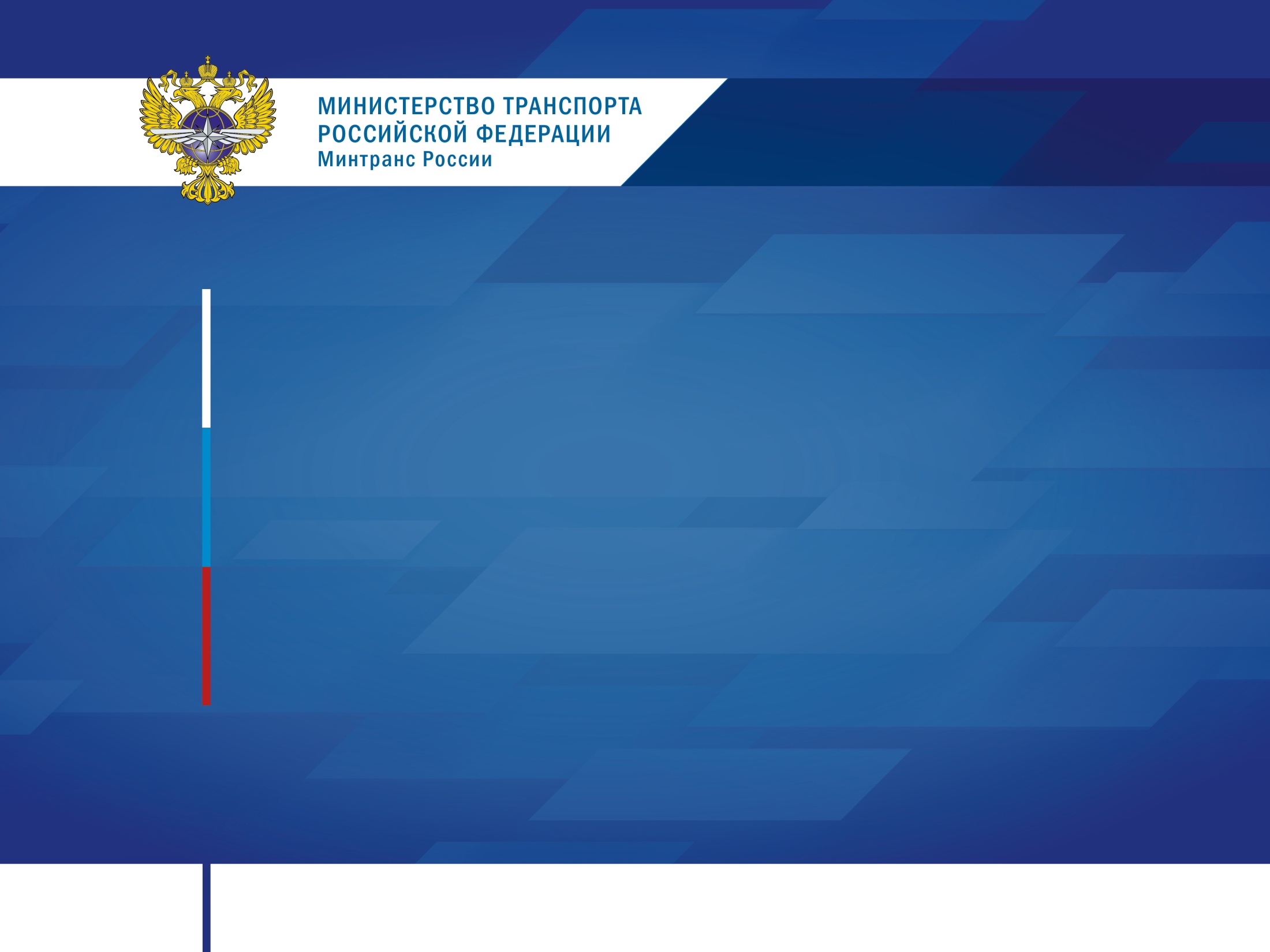 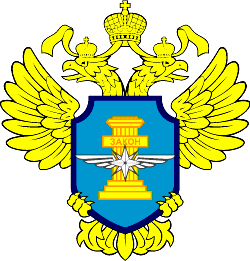 Федеральная служба 
по надзору в сфере транспорта
Информационно-аналитические и справочные материалы
Нарушения безопасности движения на внеуличном транспорте Российской Федерации
Управление государственного железнодорожного надзора Федеральной службы по надзору в сфере транспорта
За 2023 год
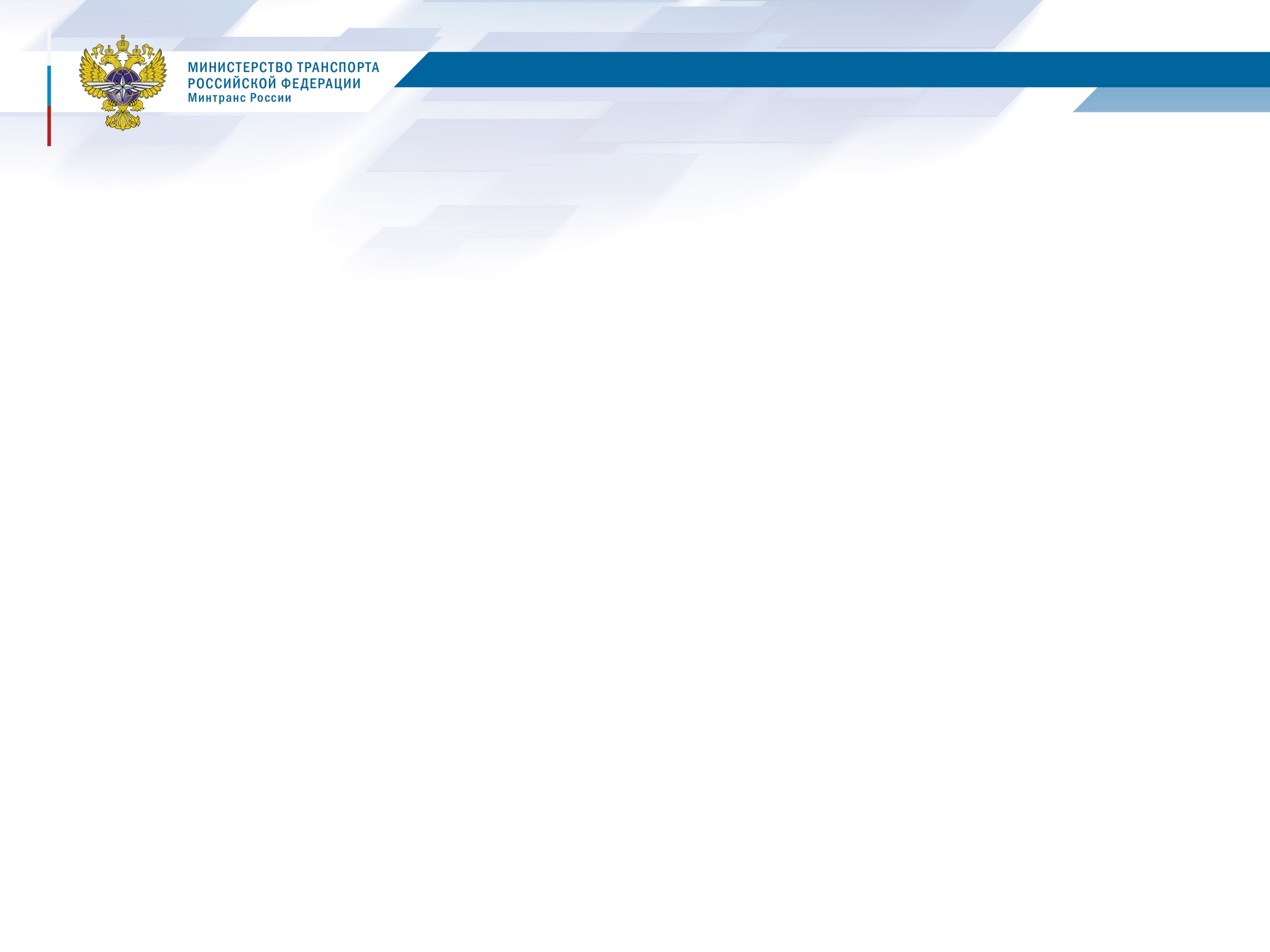 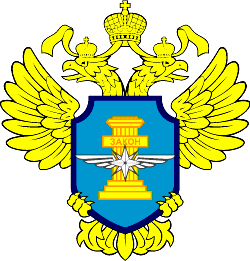 Федеральная служба по надзору в сфере транспорта
Нормативная правовая база
Приказ Министерства транспорта Российской Федерации от 15.02.2023 № 43 «Об определении Порядка расследования и учета транспортных происшествий, аварий и чрезвычайных ситуаций техногенного характера на внеуличном транспорте (за исключением канатных дорог, фуникулеров, входящих в состав инфраструктуры внеуличного транспорта лифтов, подъемных платформ для инвалидов, пассажирских конвейеров (движущихся пешеходных дорожек) и эскалаторов, а также иных объектов инфраструктуры внеуличного транспорта, относящихся к опасным производственным объектам, указанным в пункте 1 статьи 2 Федерального закона от 21 июля 1997 г. № 116-ФЗ «О промышленной безопасности опасных производственных объектов»
Приказы Министерства транспорта Российской Федерации:
от 21.12.2018 № 468 «Об утверждении Типовых правил технической эксплуатации метрополитена»;
от 29.01.2019 № 25 «Об утверждении Типовых правил технической эксплуатации монорельсового транспорта»;
от 26.10.2018 № 386 «Об утверждении Типовых правил пользования метрополитена»;
от 29.12.2018 № 486 «Об утверждении Типовых правил пользования подвесной канатной дорогой транспортной»;
от 29.12.2018 № 485 «Об утверждении Типовых правил пользования фуникулером транспортным»;
от 12.11.2018 № 404 «Об утверждении Типовых правил пользования монорельсовым транспортом».
НПА субъектов Российской Федерации:
Федеральный закон от 29.12.2017 № 442-ФЗ «О внеуличном транспорте и о внесении изменений в отдельные законодательные акты                                 
                                                                                              Российской Федерации»
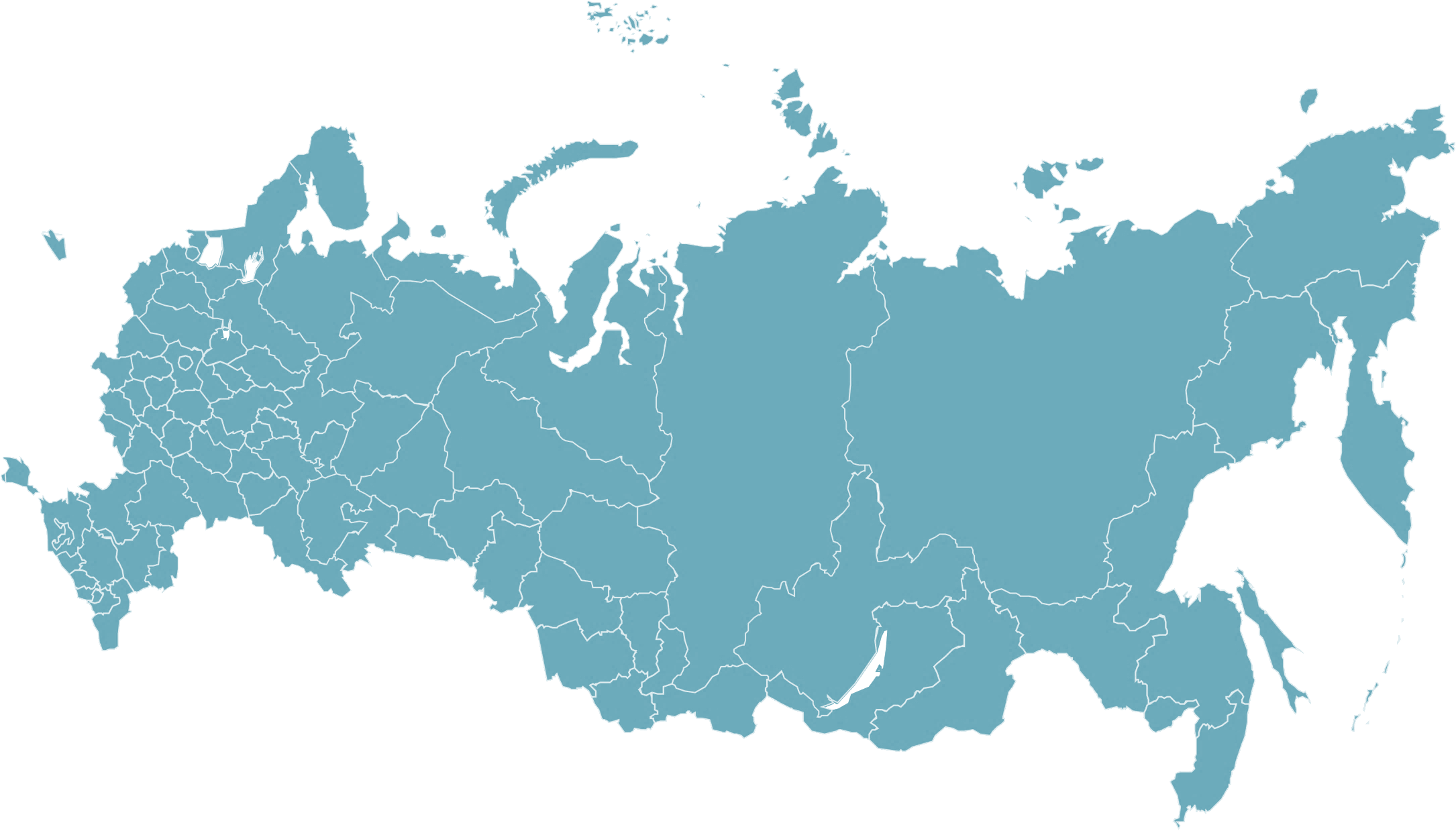 1
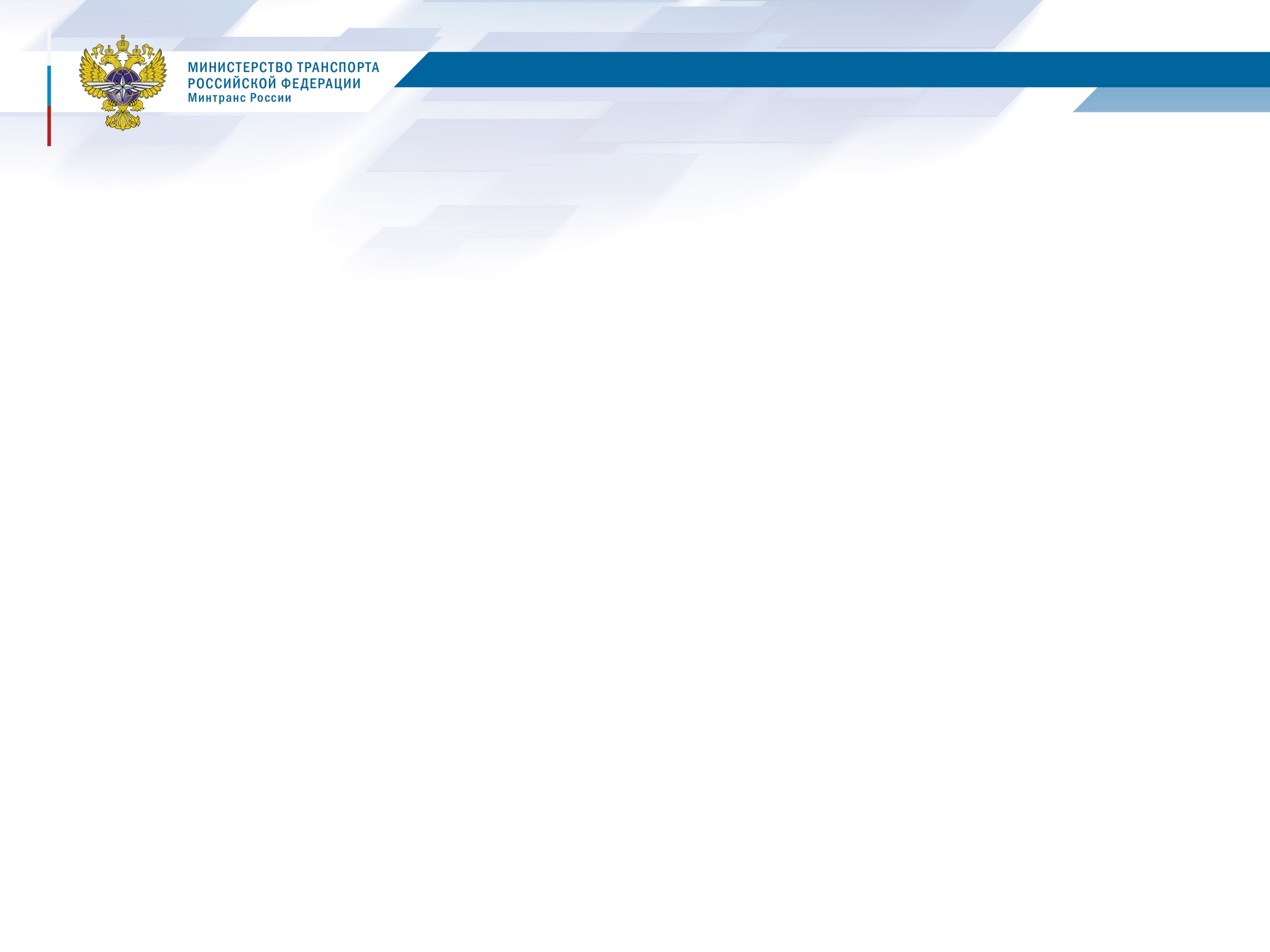 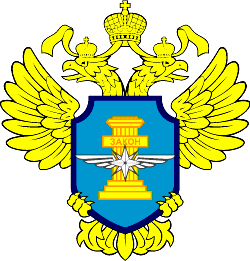 Федеральная служба по надзору в сфере транспорта
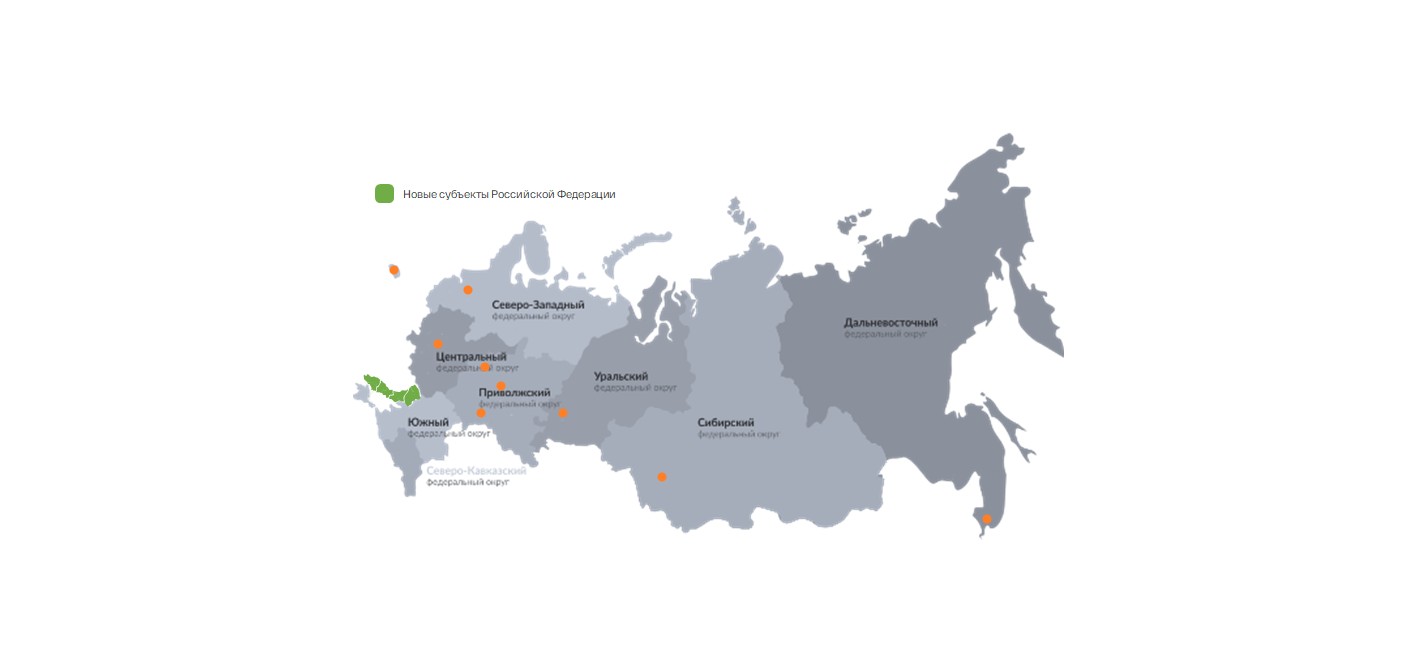 Информация об объектах инфраструктуры 
(Метрополитен)
Москва (метрополитен)
КАЛИНИНГРАДСКАЯ
ОБЛАСТЬ
1320,95 км. - Эксплуатационная длина 
метрополитена в однопутном исчислении
6513 ед. - Подвижного состава для перевозки пассажиров
2 145 769 712 чел. - Количество перевезенных пассажиров
САНКТ-ПЕТЕРБУРГ
МОСКВА
КАЗАНЬ
Санкт-Петербург (метрополитен)
ЕКАТЕРИТБУРГ
САМАРА
385,4 км. - Эксплуатационная длина 
метрополитена в однопутном исчислении
2007 ед. - Подвижного состава для перевозки пассажиров
668 112 571 чел. - Количество перевезенных пассажиров
НОВОСИБИРСК
ВЛАДИВОСТОК
Новосибирск (метрополитен)
Нижний Новгород (метрополитен)
47,2 км. - Эксплуатационная длина 
метрополитена в однопутном исчислении
104 ед. - Подвижного состава для перевозки пассажиров
84 480 268 чел. - Количество перевезенных пассажиров
69,9 км. - Эксплуатационная длина 
метрополитена в однопутном исчислении
130 ед. - Подвижного состава для перевозки 
                     пассажиров
32 052 885 чел. - Количество перевезенных пассажиров
Екатеринбург (метрополитен)
40,3 км. - Эксплуатационная длина метрополитена в однопутном исчислении
70 ед. - Подвижного состава для перевозки пассажиров
43 382 923 чел. – Количество перевезенных пассажиров
Казань (метрополитен)
Самара (метрополитен)
42,55 км. - Эксплуатационная длина 
метрополитена в однопутном исчислении
15 ед. - Подвижного состава для перевозки пассажиров
35 528 984 чел. - Количество перевезенных пассажиров
31,5 км. - Эксплуатационная длина 
метрополитена в однопутном исчислении
50 ед. - Подвижного состава для перевозки 
                   пассажиров
1 223 142 чел. - Количество перевезенных пассажиров
1
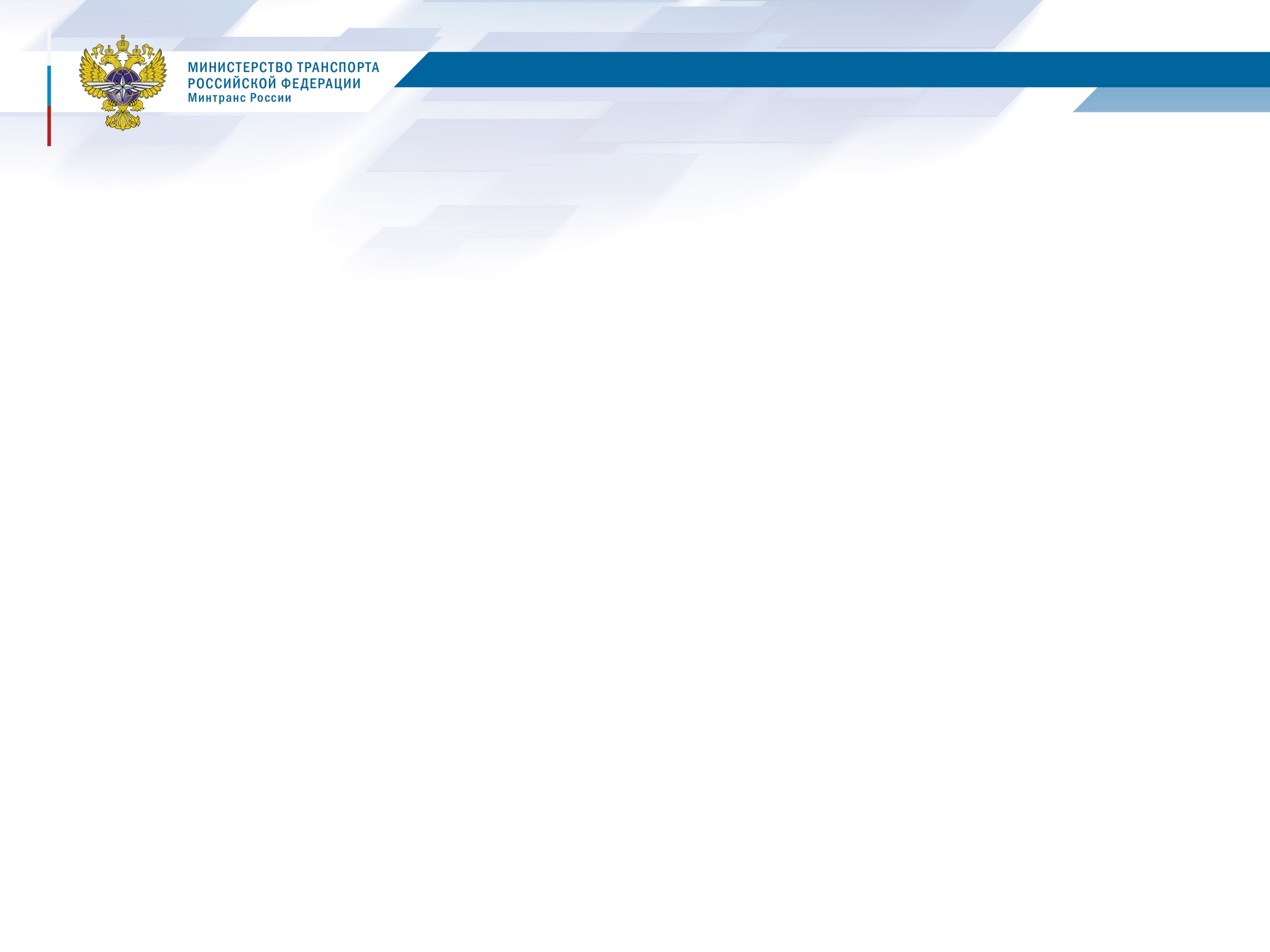 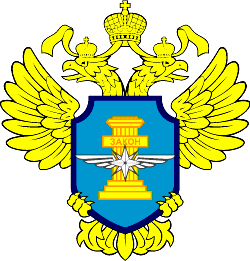 Федеральная служба по надзору в сфере транспорта
Информация о нарушениях безопасности движения за 2023 год
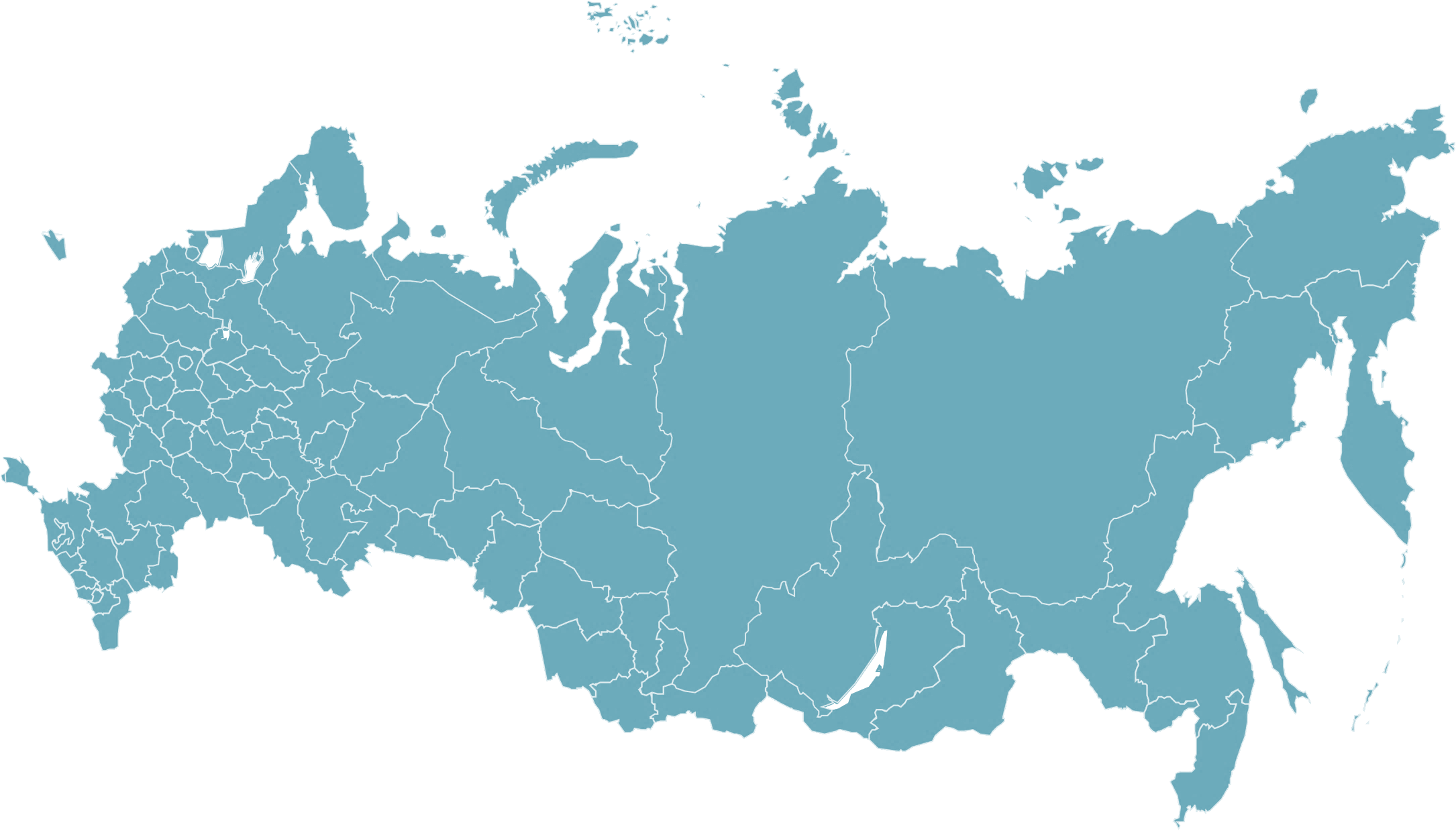 8
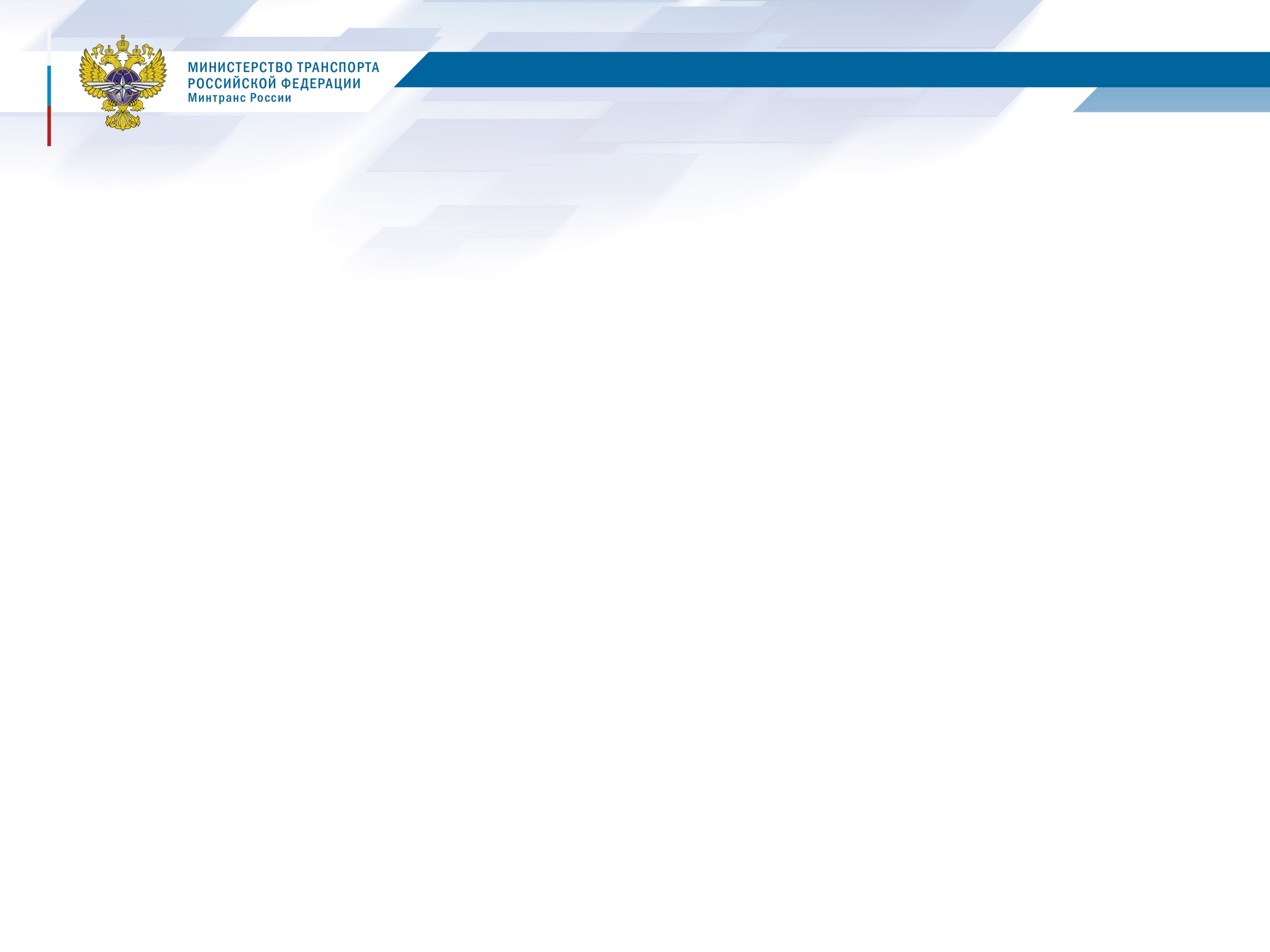 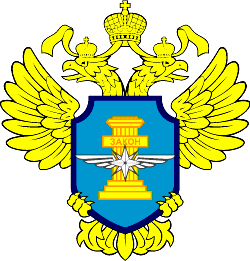 Федеральная служба по надзору в сфере транспорта
Анализ событий, которые могут привести к нарушениям безопасности движения
за 2023 год
2022 г.
2023 г.
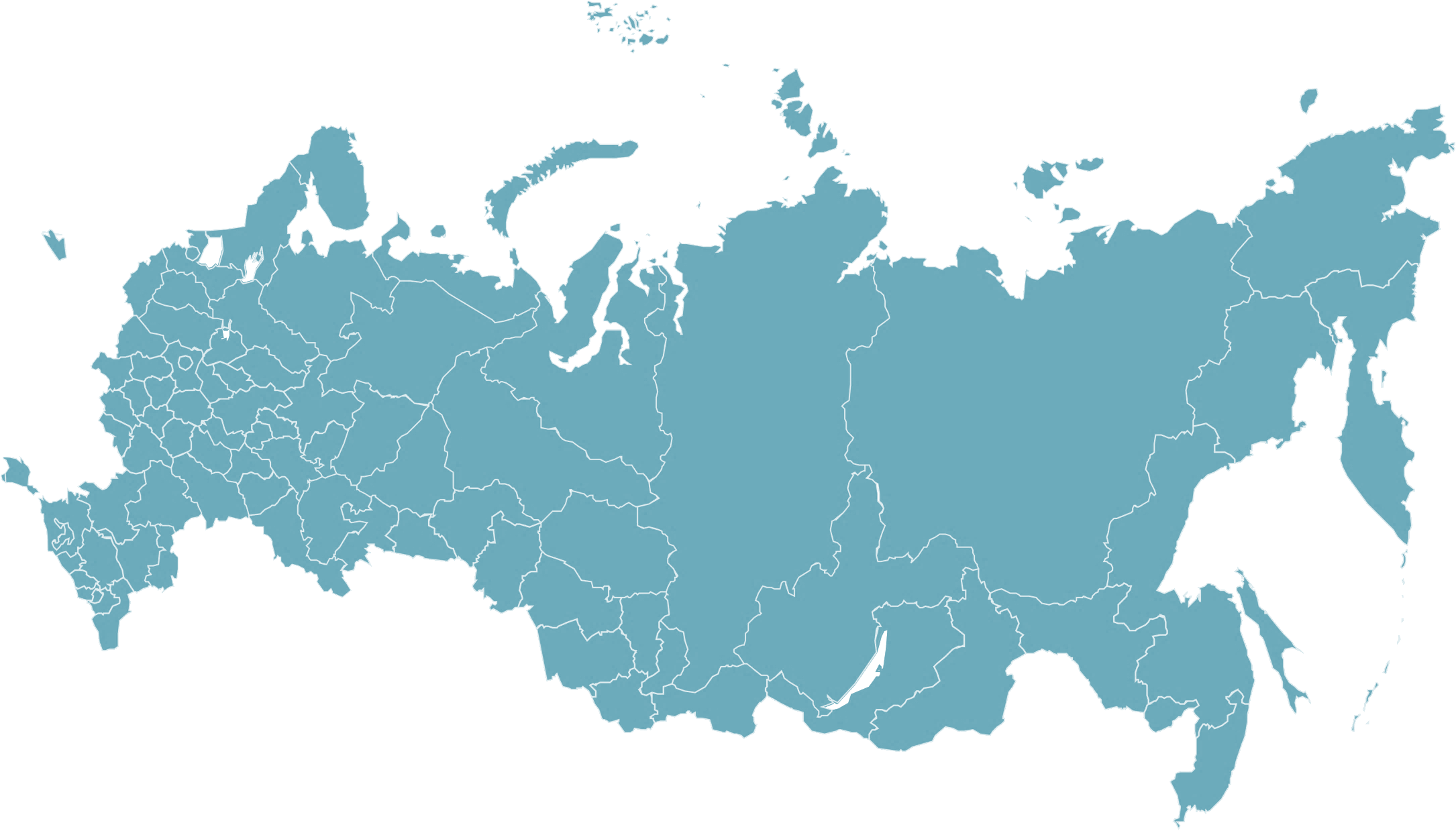 1               ↓ 50 %
382        ↓ 7 %
1904      ↑ 97 %
535
29
0
67
-   1364
64
12
104
965
410
1
8
14
3
8
7
180
2
Несанкционированное прекращение подачи сигналов АЛС-АРС при движении подвижного состава
Технические неисправности подвижного состава, в результате которых отменен один или более поезд или допущена неграфиковая высадка пассажиров – всего, вследствие отказа:
			Электрооборудования
			Механического оборудования
			Нагрева буксового узла
			Автотормозного оборудования
Повреждение, вызвавшее вынужденную остановку подвижного состава на перегоне (станции)
Несанкционированный проезд станции без остановки или проезд сигнального знака «Остановка первого вагона», в результате чего не производилась высадка пассажиров
Несанкционированный проезд запрещающего сигнала (в том числе погасшего или имеющего непонятное показание)
Открытие раздвижных дверей вагона подвижного состава вне пределов пассажирской платформы или с противоположной от платформы стороны
Нарушение габарита приближения оборудования
Пожары и возгорания
Технические неисправности на объектах инфраструктуры, в результате которых отменен один и более поезд или допущена неграфиковая высадка пассажиров
Столкновения и сходы подвижного состава при маневрах или других передвижениях
8            ↑ 700 %
16          ↑ 100 %
25          ↑ 79 %
6            ↑ 100 %
15           ↑ 88 %
1
7             -
152       ↓ 16 %
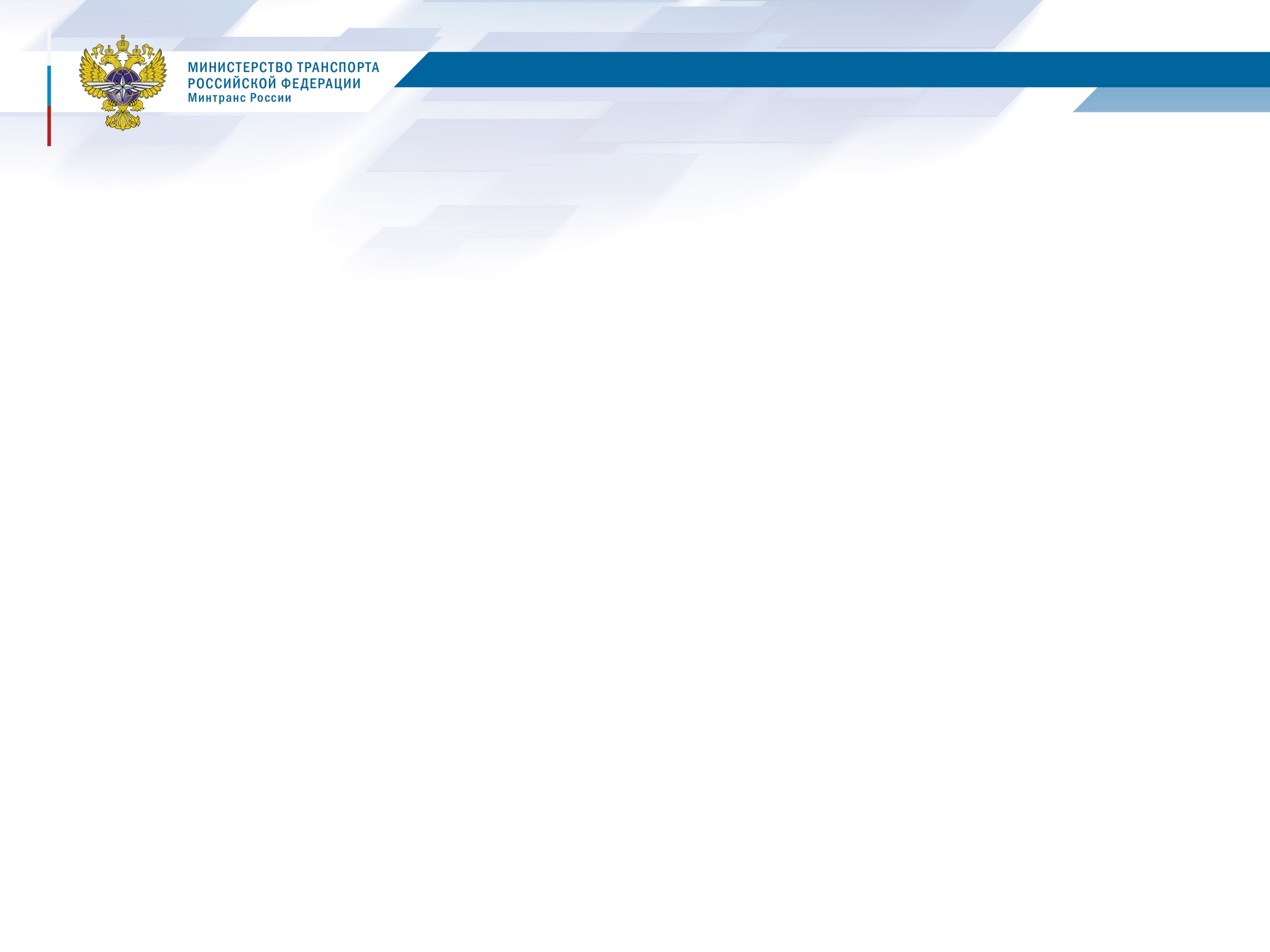 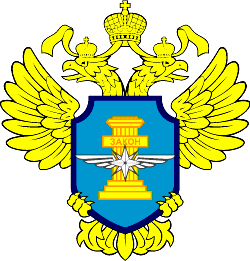 Федеральная служба по надзору в сфере транспорта
ГУП «Московский метрополитен»
11.10.2023г. в 10 - 22 (мск) при следовании поезда № 5975 (электроподвижной состав № 0033-0034, тип «Яуза»), следовавшего из электродепо «Печатники» в электродепо «Измайлово» (без пассажиров), при скорости 35 км/ч допущено его столкновение с поездом № 314 маршрута № 60, находящимся на II главном пути станции «Печатники» ГУП «Московский метрополитен».
В результате столкновения травмированы машинист электропоезда (предварительный диагноз – перелом голени) и 4 пассажира поезда № 314 (ушибы, ссадины), повреждены головные вагоны электропоездов.
Для установления причин и обстоятельств транспортного происшествия, в соответствии с приказом Минтранса России от 15 февраля 2023 г. № 43, перевозчиком (ГУП «Московский метрополитен») была создана комиссия, в состав которой включены представители Ространснадзора (2 сотрудника МТУ Ространснадзора по ЦФО и 1 сотрудник Госжелдорнадзора). 
Причиной столкновения подвижных составов явилось нарушение локомотивной бригадой порядка ведения поезда № 5975, в части активации кнопки АЛС (автоматическая локомотивная сигнализация), что привело к отключению режима автоматического регулирования скорости подвижного состава, отсутствие контроля за показаниями устройств безопасности и свободностью перегона, превышение скорости установленного скоростного режима, а также допуск у устройствам управления в кабине управления подвижным составом работников, в служебные обязанности которых не входят обязанности по управлению подвижным составом.
По результатам проведенного расследования нарушение безопасности движения, классифицировано как  чрезвычайная ситуация техногенного характера.
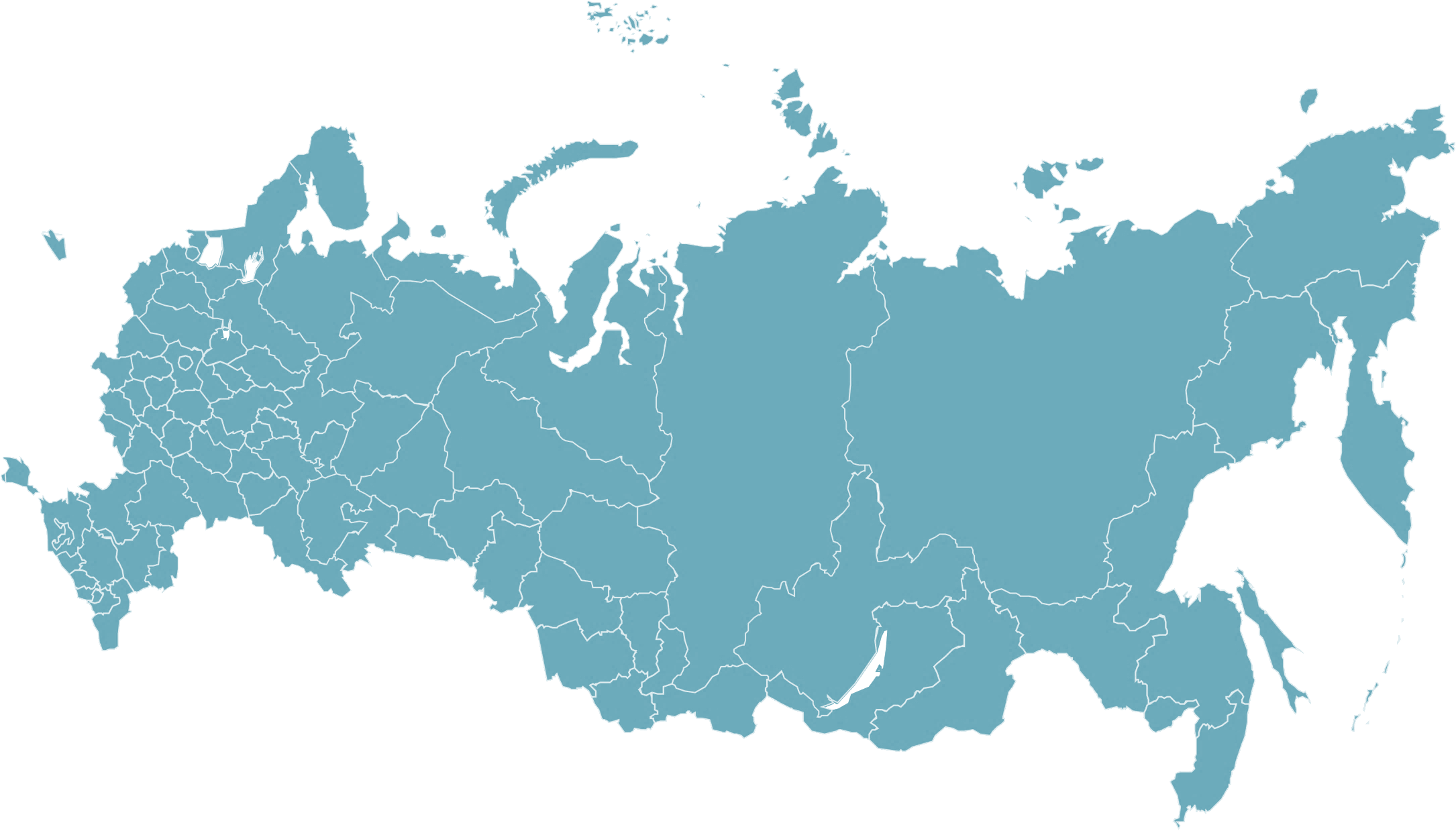 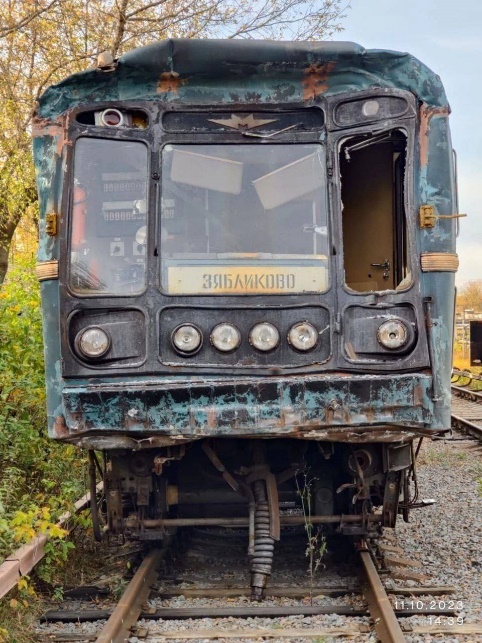 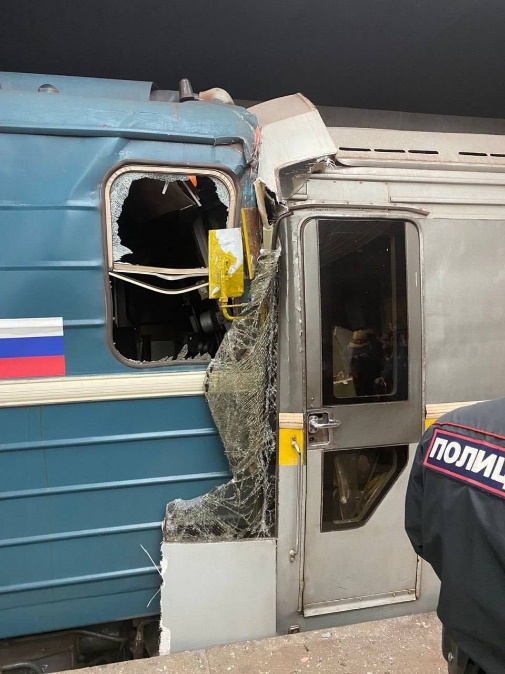 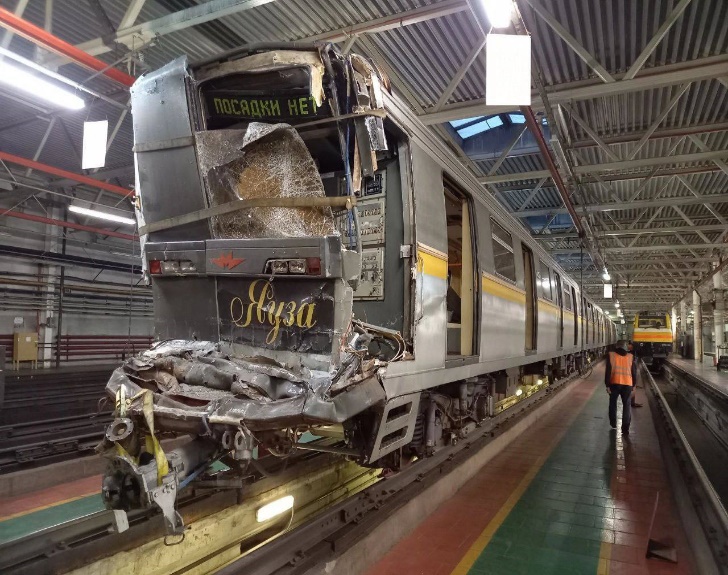 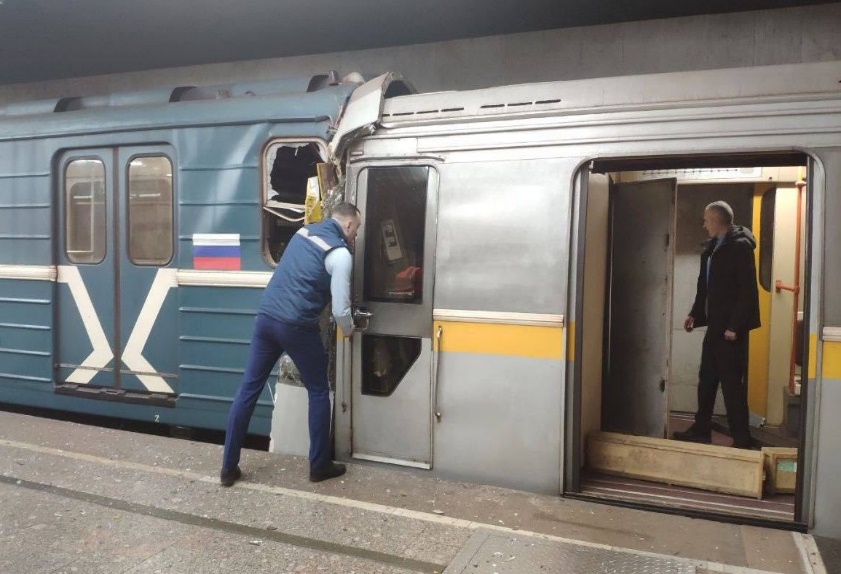 8